В Ханты-Мансийском автономном округе – Югре  утверждены дополнительные требования к содержанию домашних животных, в том числе к их выгулу (постановление Правительства автономного округа от 18.11.2022 №605-п)
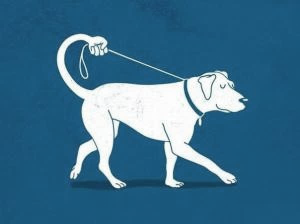 в соответствии с ними ЗАПРЕЩАЕТСЯ:
выгул домашних животных в отсутствие контроля со стороны их владельца (самовыгул);
выгул домашних животных лицами, находящимися в состоянии алкогольного,  наркотического  или 
      токсического опьянения;
содержание домашних животных в помещениях  многоквартирных домов, не являющихся частями квартиры, 
      и на придомовых территориях многоквартирных домов;  
выгул домашних животных, относящихся к семействам псовых (за исключением собак), куньих, енотовых, 
      без шлейки и поводка. 

За нарушение вышеуказанных требований статьей 20.4 Закона автономного округа от 11.06.2010 №102-оз «Об административных правонарушениях» предусмотрен штраф от 500 до 3000 рублей. Штраф за повторное совершение правонарушения – от 2000 до 5000 рублей.


НЕ ЗАБЫВАЙТЕ, 
что владелец домашнего животного ОБЯЗАН соблюдать требования к содержанию домашних животных:
при уличном содержании собаки содержать её на привязи, в вольере или в свободном выгуле на огороженной территории, не допуская нахождения собаки за пределами частного домовладения; 
при выгуле домашнего животного исключать возможность свободного, неконтролируемого передвижения животного при пересечении проезжей части автодороги, в лифтах, помещениях общего пользования многоквартирных домов, во дворах таких домов, на детских и спортивных площадках;
обеспечивать уборку продуктов жизнедеятельности животного в местах и на территориях общего пользования;
принимать меры по предотвращению появления нежелательного потомства у животных;
обеспечивать надлежащий уход за животными и своевременное оказание ветеринарной помощи и осуществление обязательных профилактических ветеринарных мероприятий;
в случае отказа от права собственности на животное или невозможности его дальнейшего содержания передать его новому владельцу или в приют для животных, которые могут обеспечить условия содержания такого животного.
Ветслужба Югры https://vetsl.admhmao.ru/